從｢穹頂之下｣電影看環境議題
組員:
鄭毓璇
周芷瑄
黃友明
張景揚
王家濡
穹頂之下緣起：
一個月連續25天霧霾，當時的中國正被捲入一場覆蓋了25個省市，和6億人的大霧霾，但作者柴靜置身其中卻渾然不覺。

2013年初，柴靜懷孕，而她未出生的孩子被檢查出患有良性腫瘤，出生後需要手術，加上近年來民眾越加關注空氣污染問題，因此柴靜開始了對霧霾的調查。
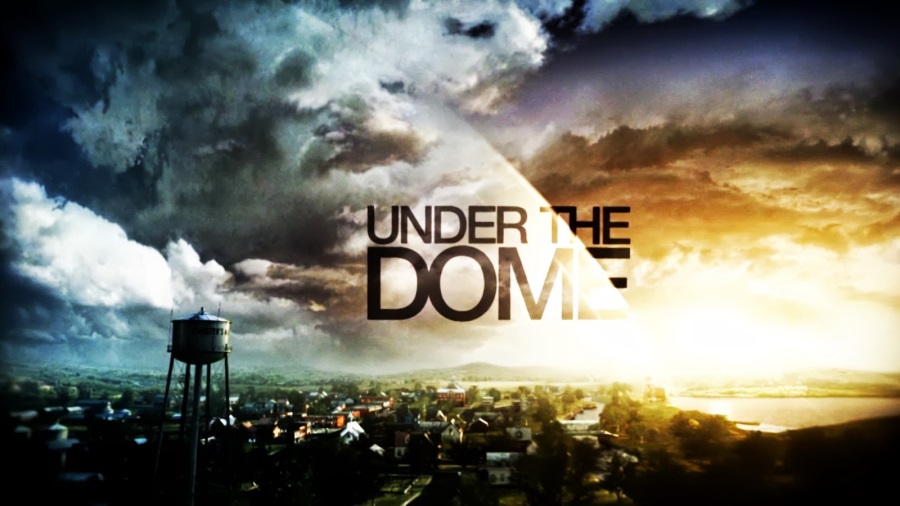 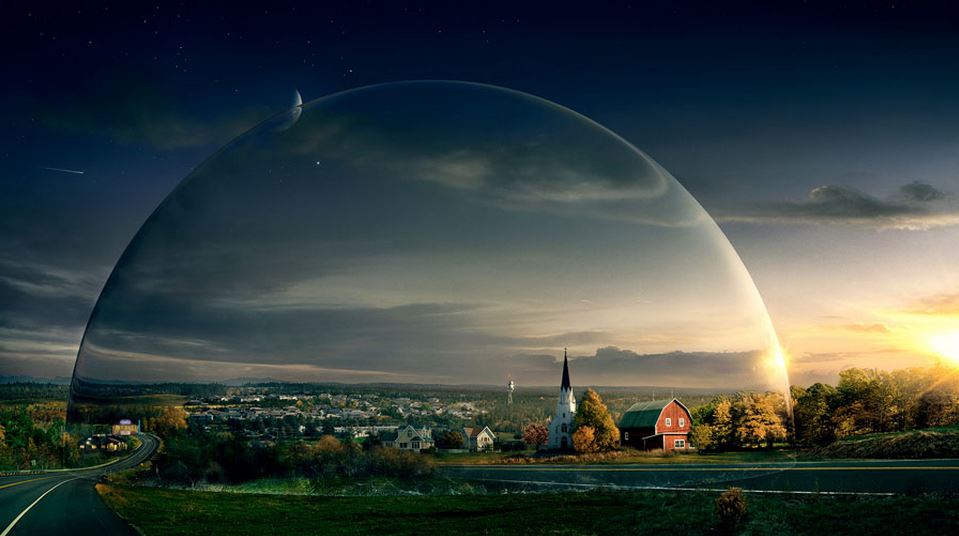 穹頂之下論述的脈絡及議題
中國是一個開發中的國家，各大設施都需仰賴重工業，我們都知道當法規沒有強力執行或規定不明時，那麼重工業往往是汙染最重的元兇

環保不是負擔而是創新，制定好標準，並且要保證市場競爭，競爭本身就會贏得市場
在中國，每年因為污染而體早死亡的人數有５０萬。小孩在霧霾環境裡，長大後會導致肺部疾病。

中國的燃煤量已經超過了全世界其他國家的總合排放了接近50%的汙染物。

大多數的柴油車的排放設備全是造假。

油品標準制定的專家大部分是石化行業的人，壟斷行業只要不滿足她的壟斷利益，就斷供、不升級油品標準。
霧霾汙染的風險管理
霧霾是什麼呢？
霧霾就像看不見的敵人出現在你我身邊
我們可以站在窗戶旁，當陽光灑進房間時，在空氣懸浮的灰塵顆粒
直徑小於或等於2.5微米的顆粒物稱為細顆粒物。顆粒物能夠在大氣中停留很長時間，並可隨呼吸進入體內，積聚在氣管或肺中，影響身體健康。
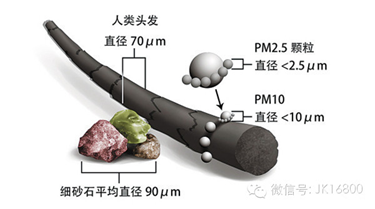 PM2.5 ：直徑小於或等於2.5微米的懸浮粒子稱為細懸浮粒子（PM2.5）
以行動者網絡來建立霧霾汙染的風險管理
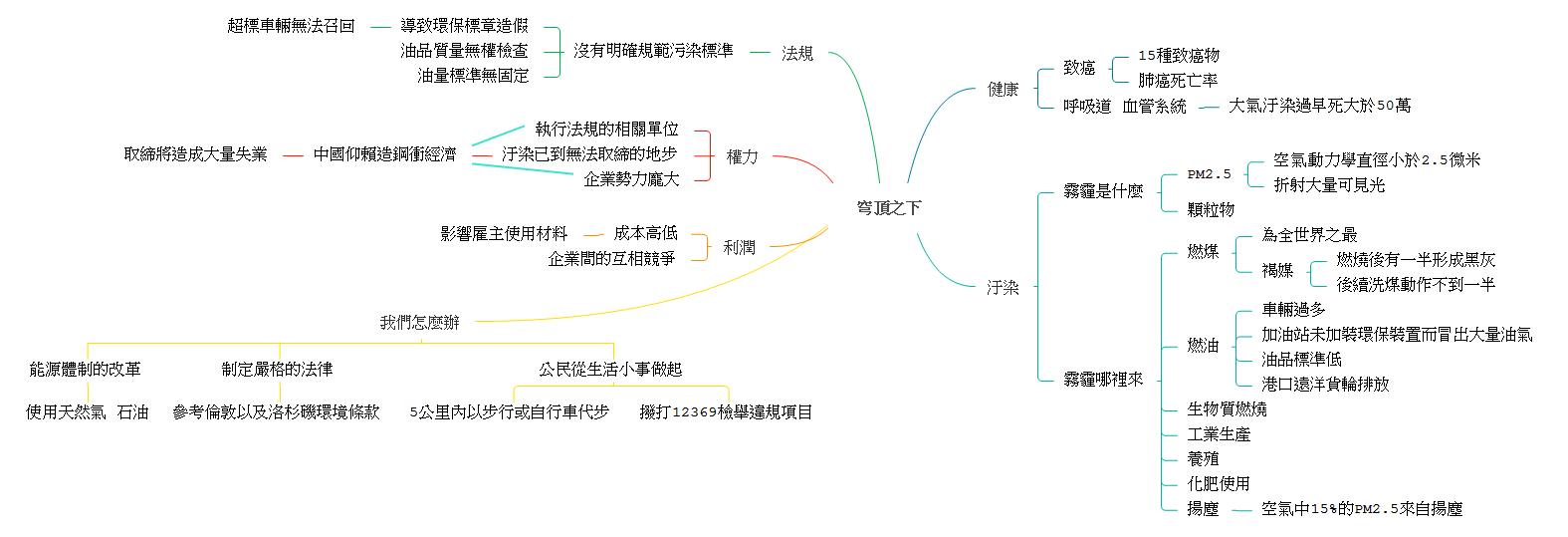 重新敘事
柴靜利用測量ＰＭ２．５的儀器，將數據檢測出來，結果令人驚訝
如果我不對自己跟孩子加以保護的話，所有的東西都會呼吸進去
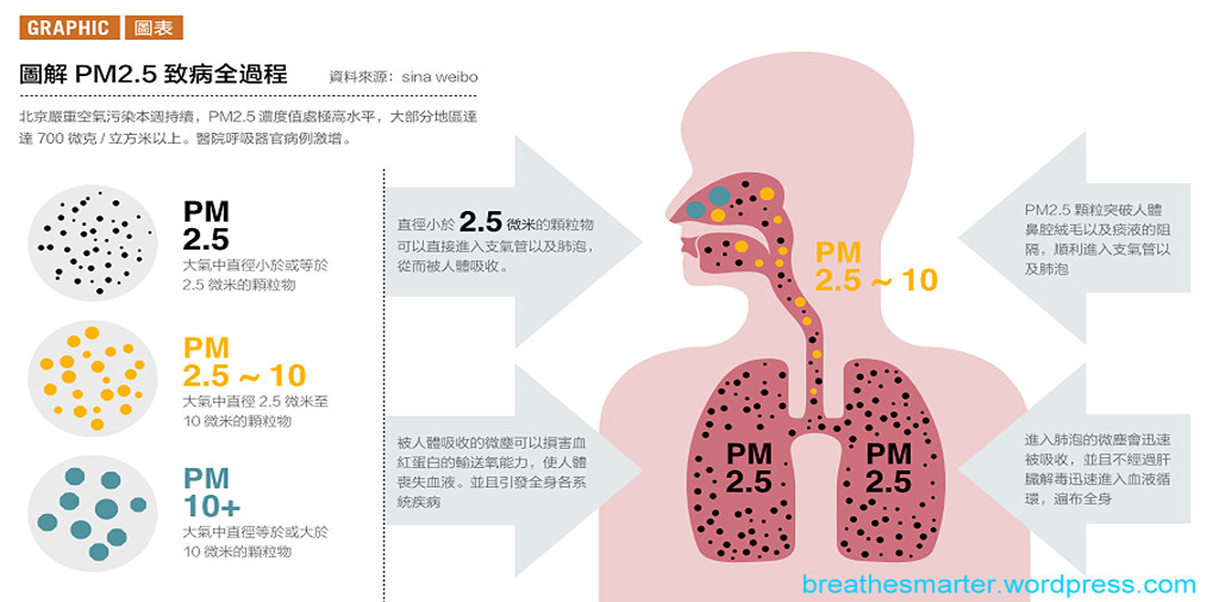 簡報處理技巧
視覺對比的設計在文字上簡潔、留足空白強調重點、妙用雙引號引用文字+配圖

「北京一年365天，汙染天數175天」的視覺表達，利用視覺明暗上的差異具體的圖顯了175天的汙染天數，最後更用一句簡短的文字強調「汙染天數175天」再做一個強標。效果
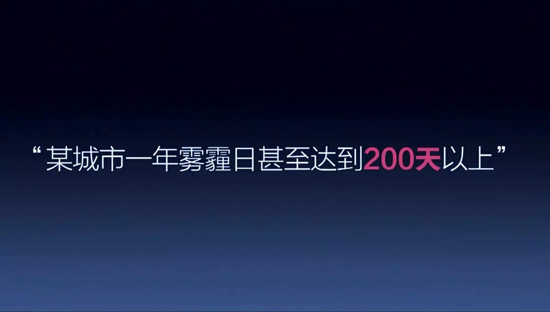 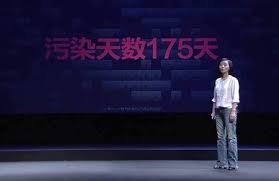 從視線與聲音開始的獨白開場－那一開始就使用了動態的曲線圖抓住了聽眾的目光與好奇心，從視覺轉換到聽覺，再轉換到真人出場。

在圖表上突出數據之趨勢展示大量數據要弱化微觀，強調表達的要點。
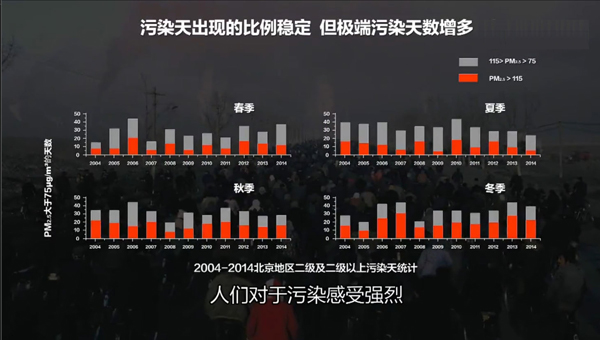 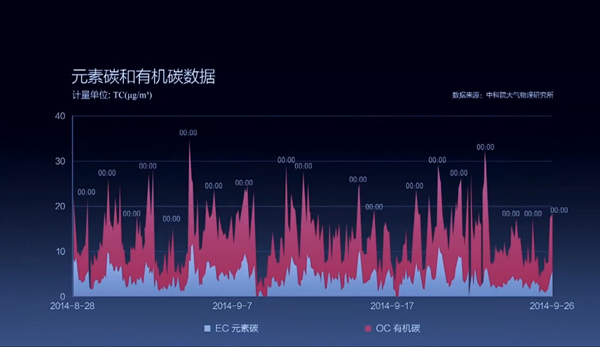 在語言上使用幽默，即使在這麼嚴肅的話題裡，柴靜一樣不會忘記幽默的強大力量，幽默使人放鬆，讓觀眾以一種更容易接受的姿態鈴聽訊息。
並且使用吸引人的語言，他將中心思想:「同呼吸、同共命。」反覆出現在演說中。朗朗上口和相同結構的短語使得觀眾容易抓住中心主旨，引起共鳴和進行傳播。
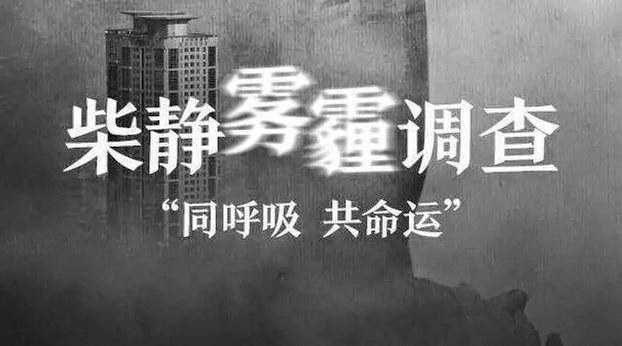 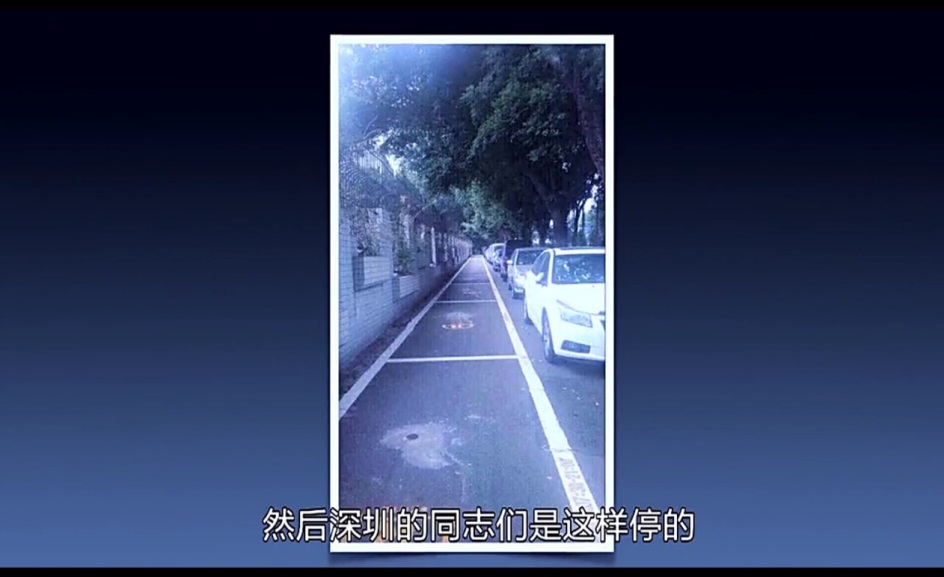 心得
這些空氣污染則是由我們製造出來的，各種的黑心商品、各種的執法不當。

讓那些生產工具污染空氣的業者為所欲為為了利益連自己的健康都不重視如果沒有這片影片這場演講，大家可能還不會重視這個議題，而污染會越來越嚴重吧！我是看了這個影片才知道有這樣的事情。

工業的進步就代表一個國家的強度，現今的確就是在起步中。
所以最好的辦法就是大家一起來減少排放，不是說不能發展，但要有限度，要有規則。正在發展中的國家，的確吃了點虧，當年各國都無條件地排，無條件的發展。
但是如今事態嚴重。大家也只能一起來面對保護地球保護我們的家。